Year 2 Summer Block 3 Measurement Time
O’Clock and Half Past

NCLO: Tell and write the time to the hour (o’clock) and half past the hour.
Draw the hands on a clock face to show these times.
Vocabulary
clock, clock face, hour, 
minute, time, hour hand, minute hand,  o’clock, half past
Key questions
What do the numbers represent on the clock face?
Which is the hour hand? Which is the minute hand?
Where will the hour hand be at ____?
Where will the minute hand be at ____?
What do you notice about the minute hand at half past?
Can you show me _______?
Fluency
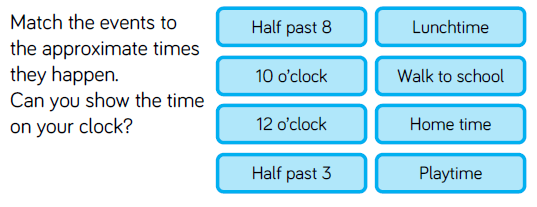 Fluency
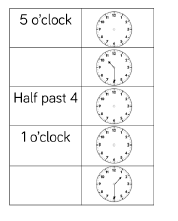 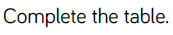 Fluency
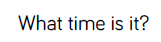 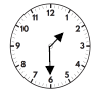 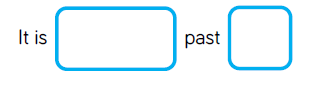 Reasoning and problem solving
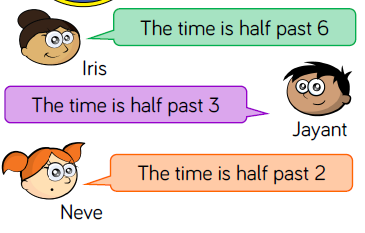 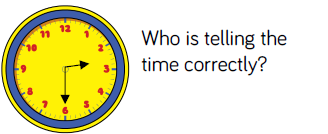 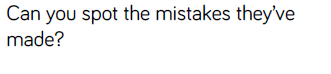 Reasoning and problem solving
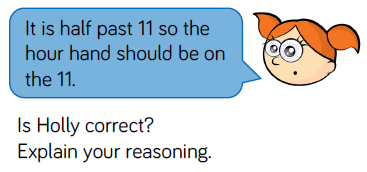 Reasoning and problem solving
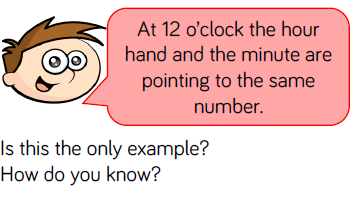 Year 2 Summer Block 3 Measurement Time
Quarter Past & Quarter To

NCLO: Tell and write the time to the quarter past/ quarter to the hour.
Draw the hands on a clock face to show these times.
Vocabulary
quarter past, quarter to, fractions, turns, quarter turn, three quarter turn, hour hand, minute hand, hour number.
Key questions
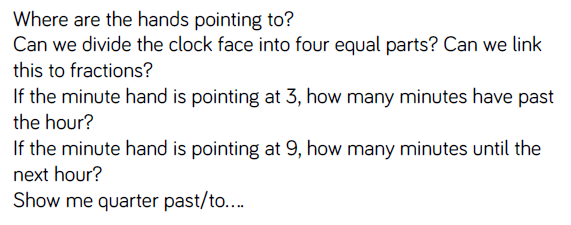 Fluency
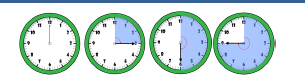 Look at the clocks . 
How has the minute hand travelled?
Can you see a quarter past ?
Can you see a quarter to?
Can you make a quarter past on your clock?
Can you make a quarter to on your clock?
Fluency
Match the clocks to the correct time.
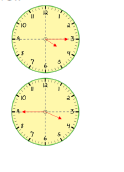 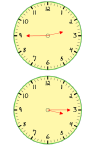 Quarter to 4
Quarter past 4
Quarter to 3
Quarter past 3
Fluency
Complete the table
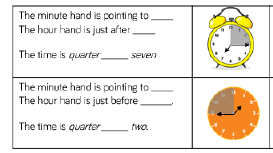 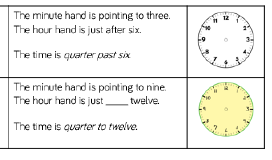 Reasoning and problem solving
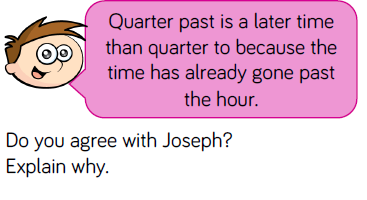 Reasoning and problem solving
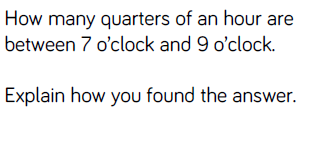 Reasoning and problem solving
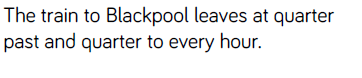 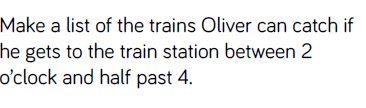 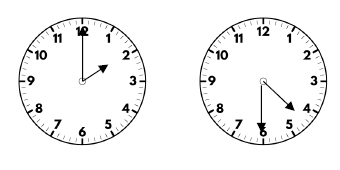 Year 2 Summer Block 3 Measurement Time
Telling the time to 5 minutes

NCLO: Tell and write the time to t5 minutes past the hour.
Draw the hands on a clock face to show these times.
Vocabulary
analogue time , 5 minute intervals, count, steps, zero, five, ten, fifteen, twenty, twenty-five, thirty, thirty – five, forty, forty-five, fifty, fifty-five, sixty, minute hand, ‘to’ the next hour, ‘past’ the hour.
Key questions
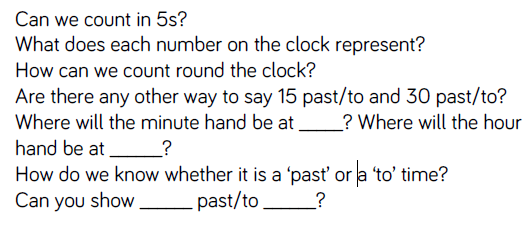 Fluency
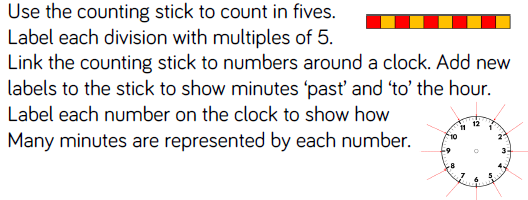 Fluency
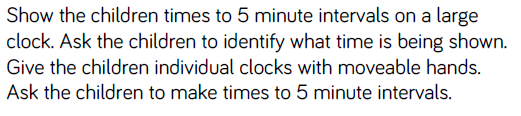 Fluency
Match the times to the correct clock
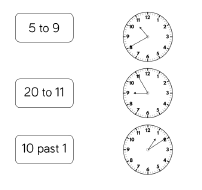 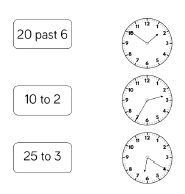 Reasoning and problem solving
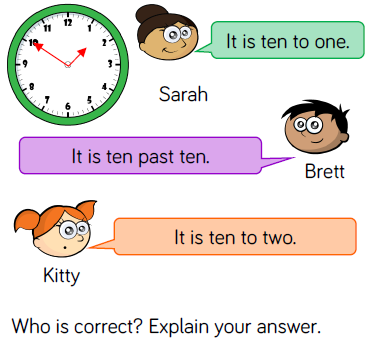 Reasoning and problem solving
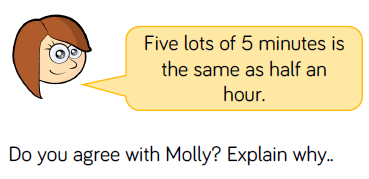 Reasoning and problem solving
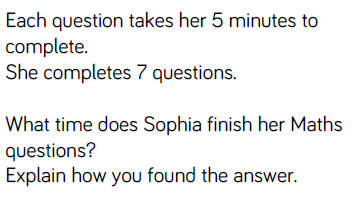 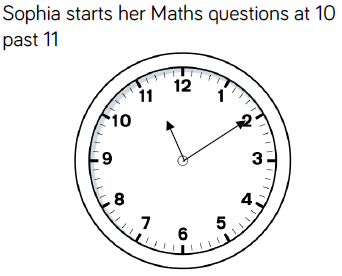 Year 2 Summer Block 3 Measurement Time
Minues in an hour, hours in a day

NCLO: Know the number of minutes in an hour and the number of hours in a
day. Compare and sequence intervals of
time.
Vocabulary
24 hours
 day
 60 minutes
 hour
 convert
analogue time
Key questions
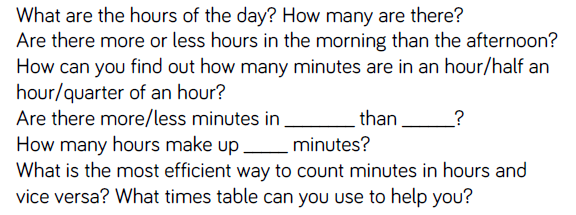 Fluency
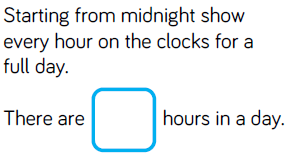 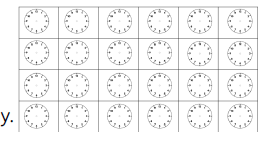 Fluency
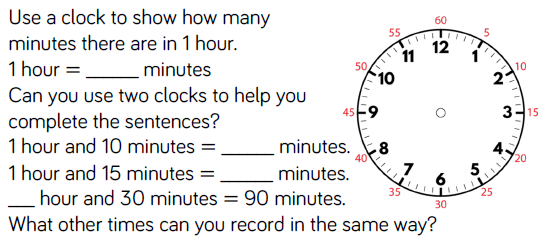 Fluency
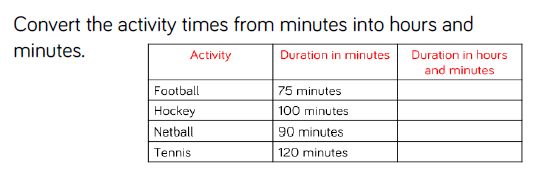 Reasoning and problem solving
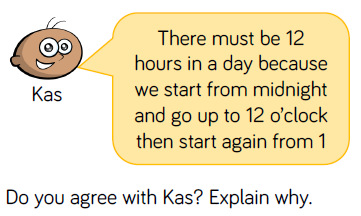 Reasoning and problem solving
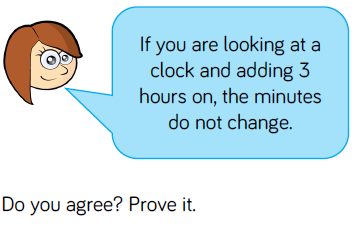 Reasoning and problem solving
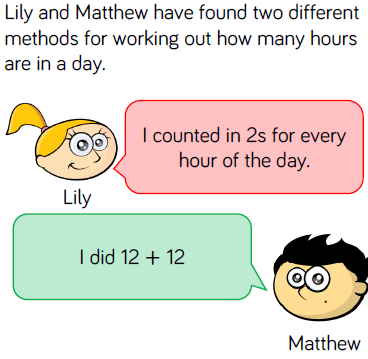 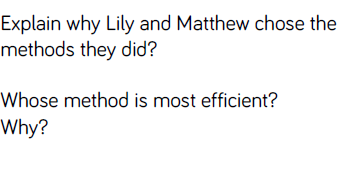 Year 2 Summer Block 3 Measurement Time
Find durations of time

NCLO: Compare and sequence intervals of time.
Vocabulary
start 
finish
How long something lasts?
duration
Key questions
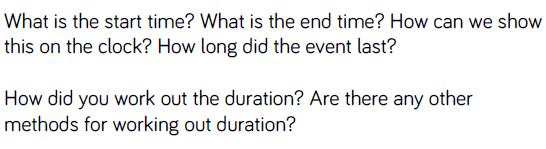 Fluency
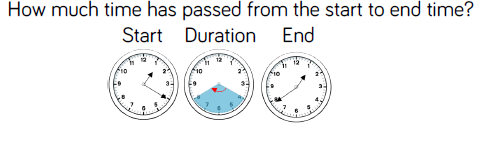 Fluency
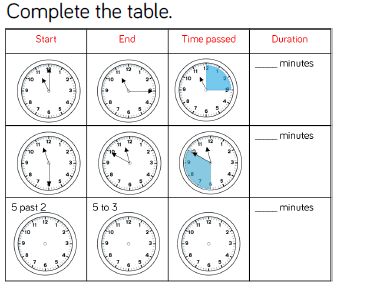 Fluency
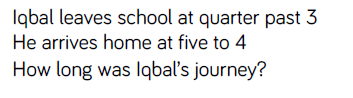 Reasoning and problem solving
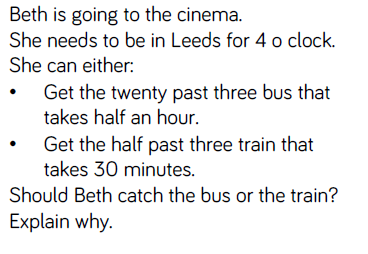 Reasoning and problem solving
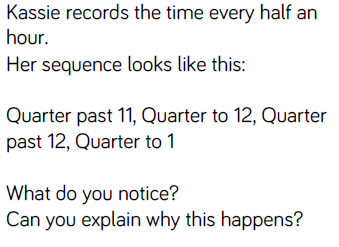 Reasoning and problem solving
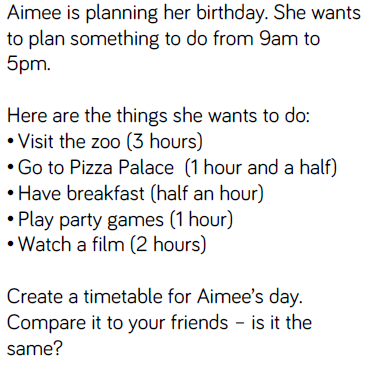 Year 2 Summer Block 3 Measurement Time
Compare durations of time

NCLO: Compare and sequence intervals of time.
Vocabulary
Longer
longest
shorter
shortest
duration
Key questions
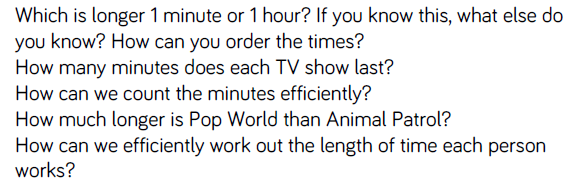 Fluency
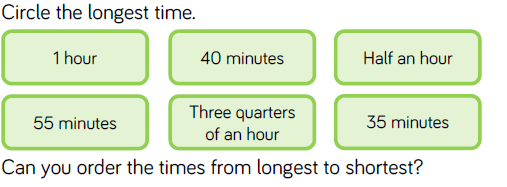 Fluency
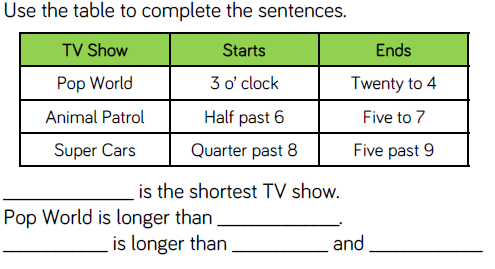 Fluency
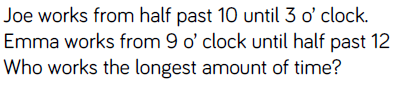 Reasoning and problem solving
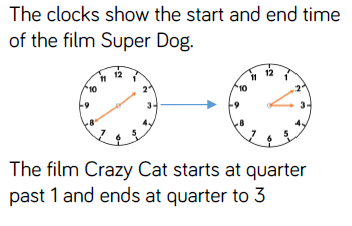 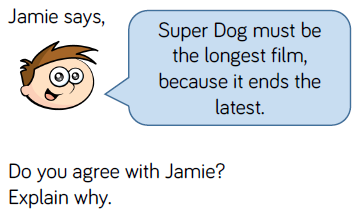 Reasoning and problem solving
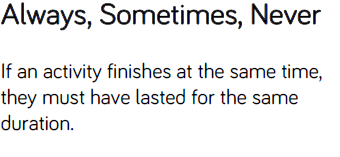 Reasoning and problem solving
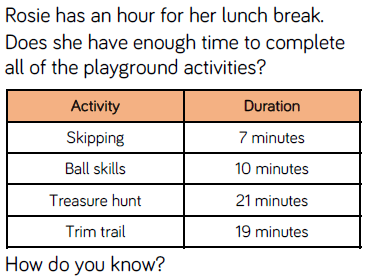